Authors
Cao, XinYu
Mokhtarian, Patricia L
Handy, Susan L

Publication Date
2007-09-01
Review of “Do changes in neighborhood characteristics lead to changes in travel behavior? A structural equations modeling approach”
Lab: 	          Traffic and City 
Student ID: 	D22WA003
Name:		Tomoichi Ebata
1. Overview
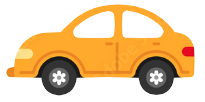 Background(1)Suburban sprawl has been widely criticized for its auto       dependence (2)Only the "static" relationship between the built environment and the travel environment has been analyzed.  
Problems(a)"Does the built environment influence mobility?“      when socio-demographics, attitudes, and thoughts are controlled?(b)” Are there reasons for moving?”      Self-selection of residence can explain individual travel behavior?
Conclusion
Suburb’s transportation can reduce car dependence and increase walking "to some extent".
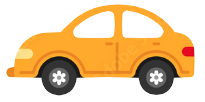 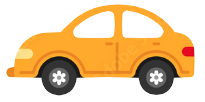 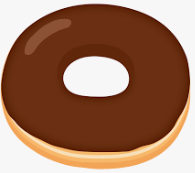 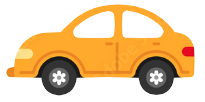 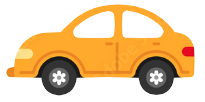 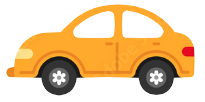 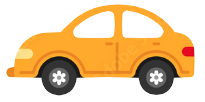 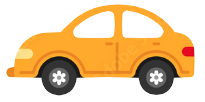 Traffic design in suburb can solve “auto dependence”
2. Frequent Terms
Moving
Suburban (Suburb)
Urban
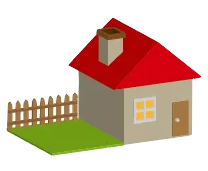 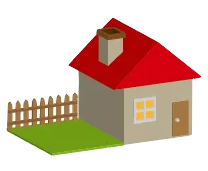 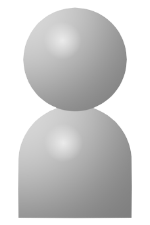 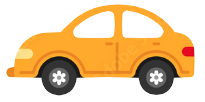 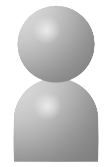 Build
Environment
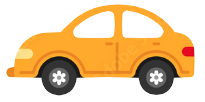 Build
Environment
Travel Environment
/behavior
Travel Environment
/behavior
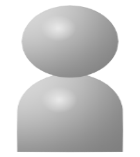 Behavior(How to do)
Attitude(How to feel)
3-1. Literature review(1)
Only a one-way model from built environment to travel behavior
3-1. Literature review(1)
Travel behaviors are derived from several reasons
Difficult for suburban people to go urban
Built environment is not so important for moving
Just a one-way model from built environment to travel behavior
3-2. Literature review(2)
Relation between built and travel environments
3-2. Literature review(2)
Housing type has little impact on travel behavior
Relation from “built environment” to ”travel behavior” is clear
Education for children is effectiveness
Transportation access changes travel behavior
Travel behavior changes depending on residential environment
Neighborhood change is related to behavior change
Relations between built and travel environments
4. Methodology
4-1. Data and variables ( Questionnaire subjects)
Suburban
Urban
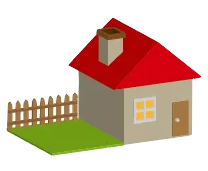 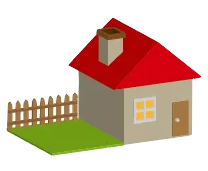 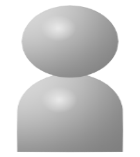 Moving in one year
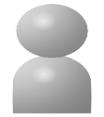 4 Regions
4 Regions
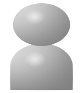 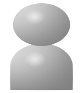 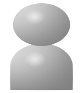 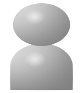 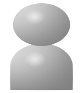 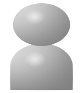 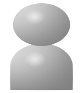 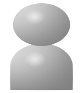 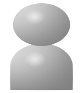 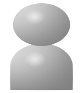 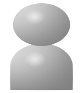 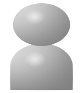 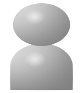 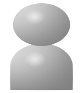 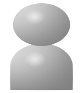 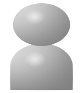 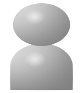 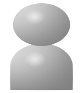 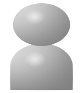 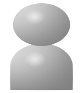 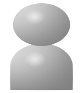 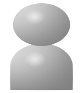 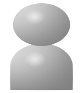 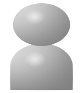 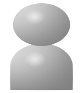 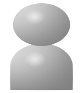 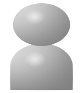 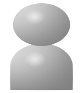 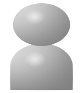 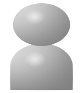 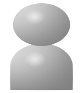 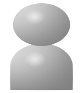 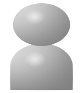 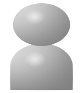 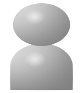 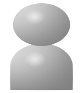 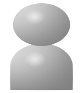 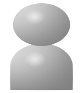 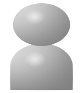 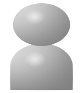 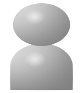 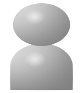 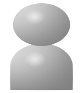 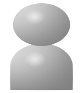 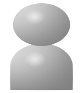 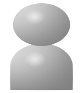 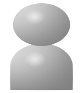 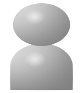 524 person in North California
<
(5)House size
(2)AutoMobile
(1)Percent females
(4)Age
(3)child
The (1)～(5) of Suburban are larger than of Urban
4-2. Travel behavior( outer, visible, how to do)
34 features about the regionFacilities (bank, church, library, post office), Maintenance (food, pharmacy), Eating out (bread, pizza, fast food, take-out) and Leisure (health clubs, bookstores, bars

Location searchUsing Yellow Pages and ArcGIS (GIS tool) 

Main index(a)Number of business types and (b) Distance to nearest facility

Questionnaire
4-point scale from (1) does not apply at all to (4) does apply at all or 4 levels from (1) not important at all to (4) very important

Finalized items
(1) Accessibility, (2)Physical activity options, (3) Safety, (4) Sociability, (5) Attractiveness and (6) Outdoor spaciousness
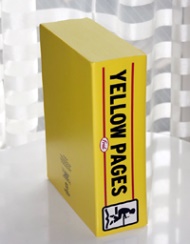 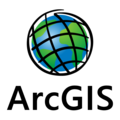 Abstracted and extracted results
Ebata: “I wanted to read the original questionnaire”
4-3. Travel Attitude( inner, invisible, how to feel)
32 features about the region(not described)

Main index(a) Bicycling and walking, (b) transfer, (c) travelers, (d) Travel minimizing  (e) Car-dependent (f) Safety of Car 

Questionnaire
5 levels from (1)strongly disagree (1) to (5)strongly agree

Finalized items
(1) Pro-bike walk, (2)Travel minimizing, (3)Safety of car, (4)Car dependent
Abstracted and extracted results
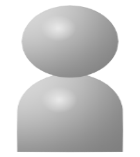 Behavior(How to do)
Attitude(How to feel)
Extract 4 significant factors
4-4. Social Demographics
Items Gender, Age, Employment Status, Educational Background, Household Income, Household size, Number of children, Mobility constraints, Housing type and size, Number of children in household, Housing tenure
Before and after state comparison (a) Family Composition, (b) Income
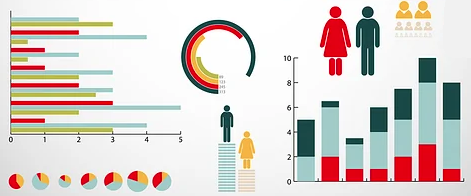 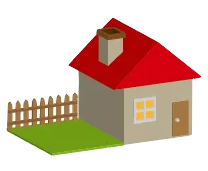 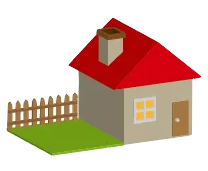 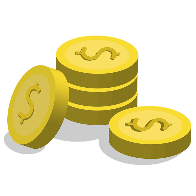 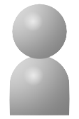 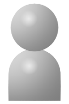 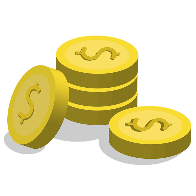 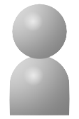 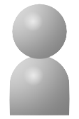 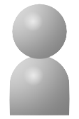 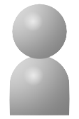 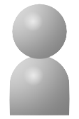 After
Before
in one year
Difference between before/after moving in a year
5. Modeling methodsSEM and MEL
5-1. What’s SEM(Structural Equation Modeling)(1)
Analysis that models hypotheses in the form of linear combinationswith Latent Variables(◯)
Factor 
Latent 
Variables
Error 
factor
(1)Designer determines latent
     variables
(2)Only observation variables are     known. (Those are data)
(3)The direction of arrow is 
     (a)from specific factors to 
          specific data     (b)Factor-to-factor is also 
          acceptable
     (c)Correlation is also 
          acceptable
Observation
 Variables
Values of “◯” are calculated by APP automatically
5-2. What’s SEM(Structural Equation Modeling)(2)
Structural equations and data correlations are visible
Simple Example
ex
e0
ey
y
■The path diagram shows which variables are correlated with each other.

■I (designer) find the coefficients α,β of the structural equation.
→ Value of α, β + Structural equation → Correlation of data

■Conversely, if I (designer) find the values of the structural equations, α, β, I could understand the data deeply
f1
ez
z
f2
x
f0
ew
w
f3
Structural Equation
x = α_x0  f0 + βx + ex
y = α_y1  f1 + βy + ey
z = α_z2  f2 + βz + ez
w = α_w3  f3 + βw + ew
f0 =    α_01 f1 + α_02 f2         + α_03 f3 + β0 + L0
Use figure and formulas to discover Latent variables
5-3. What’s MLE(Maximum Likelihood Estimation)
Changes observed data with a convenient normal distribution
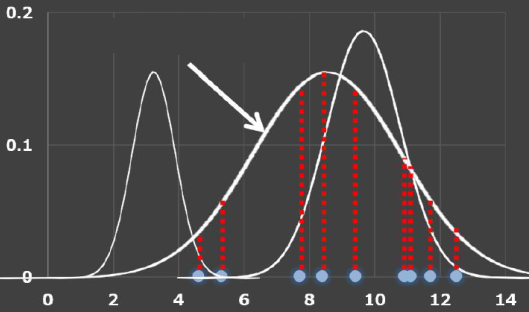 Good
Standard deviation σ and mean μ can be found by partial differentiation
6. Approach
6-1. Approach of this research
Factor Latent Variables(a) Changes in Travel Behavior (TB), (b) Changes in the built environment (BE),


Direction of the estimated influence (arrows in SEM)(a) From "Change in behavior after the move” to “Change in the       built environment“ is true, but the opposite is false.(b) From “Changes in the built environment” to “changes in car 
           ownership or  travel behavior” is true.     (c) From “Changes in the built environment” to “changes in
          demographics and attitudes“ is true.
Basic structure
AT
ΔBE
AT: Travel Attitude & 
neighborhood performer
ΔTB
The above is a basic structure of this research by SEM
6. Results
6-1. Final modeling of Driving by SEM
Conceptual structural model






Overview(a) Changes in Spaciousness       → Positive correlation with driver age        → Negative correlation between “accessibility” and            “preference” and “age”(b) Others (more than 7)       Summary: Built environment has a direct relationship                          to car ownership.
Changes in Spaciousness
Changes in Auto Ownership
Demographics and their change
Changes in Accessibility
Changes in Driving Behavior
Current Attitude
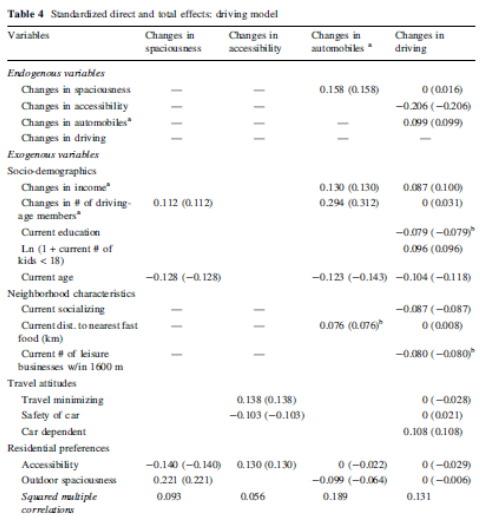 6-2. Final modeling of Walking by SEM
Conceptual structural model



Overview(a) Changes in car ownership correlated with income and age(b) Older adults reduce the number of automobiles after moving(C) Outdoor space is negatively correlated with the number of car
Changes in Spaciousness
Changes in Auto Ownership
Demographics and their change
Changes in Accessibility
Changes in Driving Behavior
Current Attitude
Changes in Attractiveness
Changes in Walking Behavior
6-2. Final modeling of Walking by SEM (Con’t)
Attractiveness→ Small impact on the elderly→ Children apt to avoid moving.

Children→ Children don’t want moving

Driving Behavior→ Number of children under 18 is the breaking point for driving 
         behavior.
7. Conclusions
7. Conclusion
BackgroundSuburban sprawl has been widely criticized for its contribution to auto dependence→ However,  there is no evidence.  
Method Using SEM to analyze the relationship between built environment travel behavior→ Changes in the built environment, Car ownership, and Travel behavior  
Result (a) Self-selection of housing → Influence travel behavior(b) Changes in the Built Environment → Relates to changes in travel behavior(c) Improved accessibility → Biggest factor in reducing driving(d) Attractiveness  → Factors increasing walking

Conclusion Reducing cars and increasing walking is possible with proper transportation alternatives even in suburbs